Egipatski brojevni            sustav
Prikaz brojeva – hijeroglifi



					Marijana Pili, učiteljica matematike, OŠ Pušća
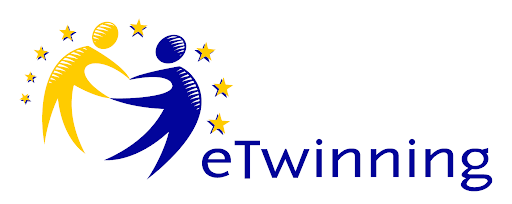 Razvoj matematike
*stari Egipćani poznavali su i koristili matematiku

*računanje poreza, trgovina i mjerenje zemljišta
O matematici drevnog Egipta najviše doznajemo iz dva drevna papirusa:
AHMESOV ILI RHINDOV
*čuva se u British Museum-u u Londonu

*1650. g.pr. Kr. 

*širok 30 cm, dugačak 6m

* 85 matematičkih problema
O matematici drevnog Egipta najviše doznajemo iz dva drevna papirusa:
MOSKOVSKI PAPIRUS
*čuva se u Muzeju likovnih umjetnosti u Moskvi

*oko 1850. g.pr. Kr.

*širok 8 cm, dugačak 6m

*25 matematičkih problema
Hijeroglifsko pismo
*sadrži više stotina znakova u  obliku slika koje simboliziraju riječi, slogove ili slova

*prvo pismo kojim su pisali stari Egipćani

*pisali zdesna na lijevo ili ponekad odozgo prema dolje
*hijeroglifi – razni simboli i sličice
Egipatski brojevni sustav – 3000. g.pr.Kr.
* brojevi su se označavali hijeroglifima
   koji su bili inspirirani životom i prirodom
* baza 10
*najjednostavnije je bilo brojiti na prste  dekadski brojevni sustav


*sve ostale brojeve prikazivali su pomoću potencija broja 10
Kako su zapisivali brojeve?
*brojevi od 1 do 9 označavali su se vertikalnim potezima
*grupiranje
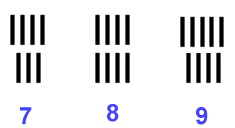 Kako su zapisivali brojeve?*broj 10 je potkova koja ima deset rupa*broj 100 je uže za mjerenje od sto lakata duljine*broj 1 000 predstavlja lopoč jer ih je na tisuće prekrivalo jezera
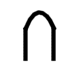 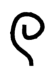 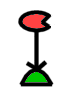 Kako su zapisivali brojeve?*broj 10 000 je prst* broj 100 000 je gušterica zbog velikog broja u kojem su nastanjivale obalu Nila nakon poplave*broj 1 000 000 je božanstvo/čovjek koji drži ruke prema nebu *nisu imali znak za nulu, ostavljali su prazan prostor na mjestu gdje bi trebala biti
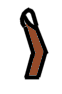 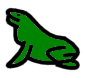 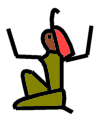 *aditivni brojevni sustav - predočavanje brojeva zbrajanjem vrijednosti pojedinih znakova ili riječi niza
Primjer 1: 
25 = 5*1 + 2*10

25
*pisali zdesna na lijevo pa su veće jedinice s desne strane u odnosu na manje
Primjer 2:3 149= 9*1 + 4*10 + 1*100 + 3*1 000
3 149
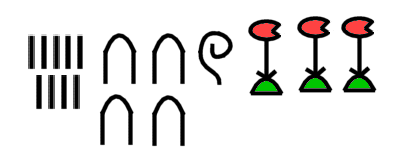 *Egipatski brojevni sustav nije pozicijski
112 500 = 5*100 + 2*1 000 + 1*10 000 + 1*100 000
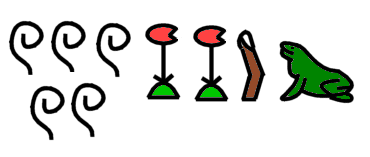 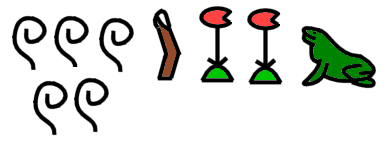 Zapis broja 276 odozgo prema dolje
276 = 2*100 + 7*10 +6*1

*potrebno 15 simbola:

2 simbola za 100   

7 simbola za 10

6 simbola za 1
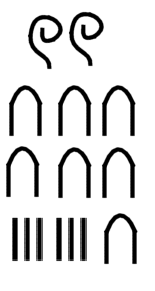 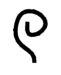 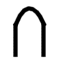 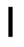 Literatura
http://e.math.hr/old/egipat/index.html

https://repozitorij.mathos.hr/islandora/object/mathos%3A26/datastream/PDF/view

https://zir.nsk.hr/islandora/object/mathos%3A387

http://atlantablackstar.com/2014/10/03/5-examples-of-african-math-before-europe-could-read-or-write/4/

http://www.bakimliyiz.com/egitim-ve-ogretim/118181-eski-misirlilar-da-matematik-misirllarda-matematik-tarihi.html

https://repozitorij.pmf.unizg.hr/islandora/object/pmf:1408